SECOND SUNDAY OF ADVENT
Year C
Malachi 3:1-4 - Luke 1:68-79 - Philippians 1:3-11 - Luke 3:1-6
See, I am sending my messenger to prepare the way before me … indeed, he is coming, says the LORD of hosts.
Malachi 3:1ac
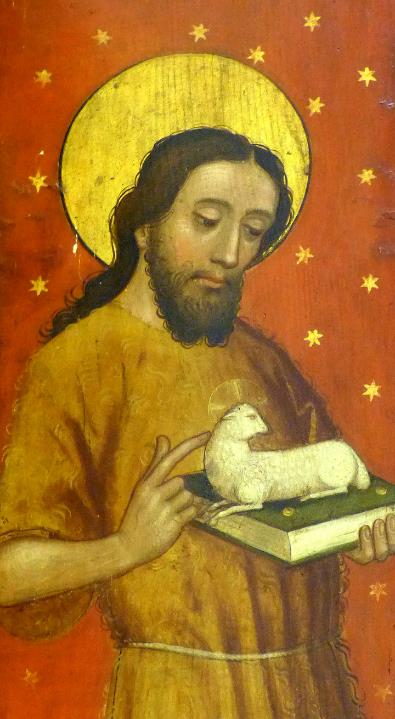 John the Baptist

Altar of St. Catherine
Church of St. John and St. Martin
Schwabach, Germany
"Blessed be the Lord God of Israel …
He has raised up a mighty savior for us in the house of his servant David,
Luke 1:68a, 69a
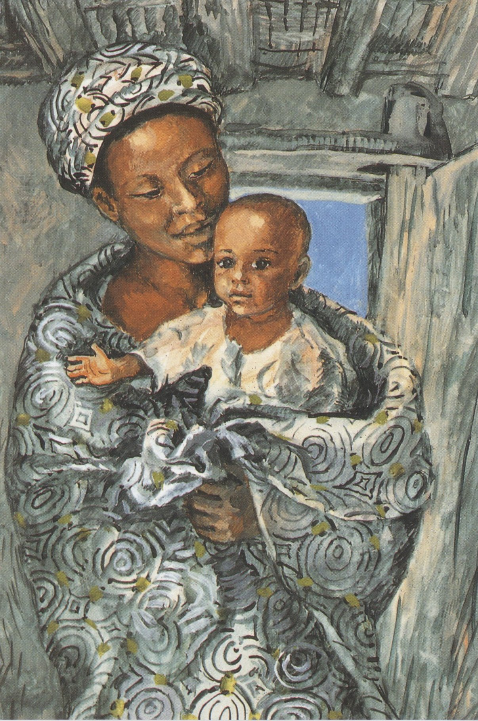 Mary and the Child Jesus

JESUS MAFA
Cameroon
And you, child, will be called the prophet of the Most High … to give knowledge of salvation to his people by the forgiveness of their sins.
Luke 1:76a, 77
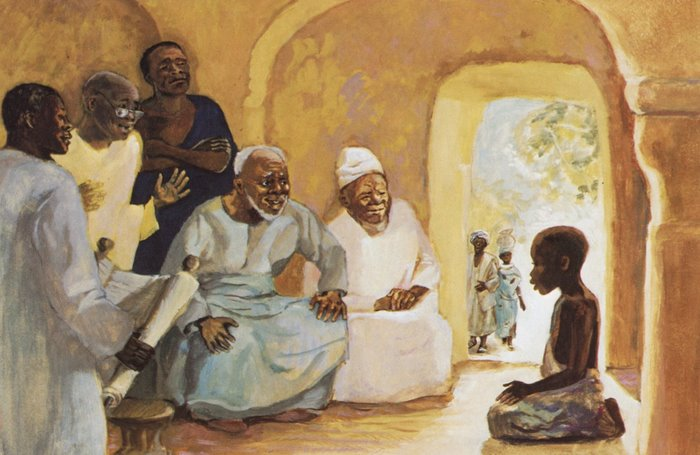 Christ Child Teaching in the Temple  --  JESUS MAFA, Cameroon
By the tender mercy of our God, the dawn from on high will break upon us,
Luke 1:78
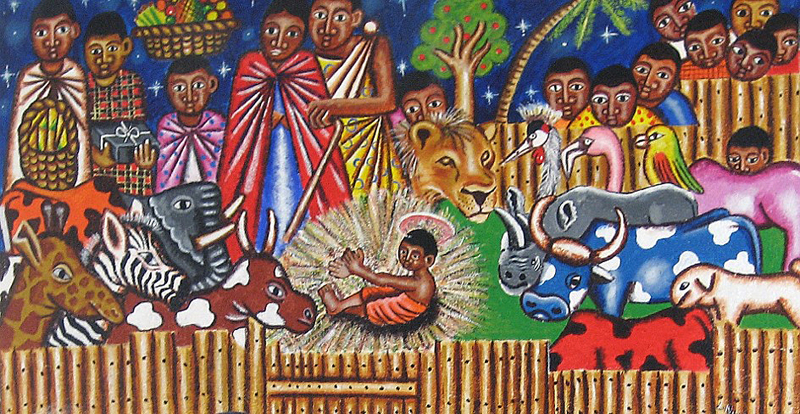 Kenyan Nativity, 2007
to give light to those who sit in darkness and in the shadow of death, to guide our feet into the way of peace."
Luke 1:79
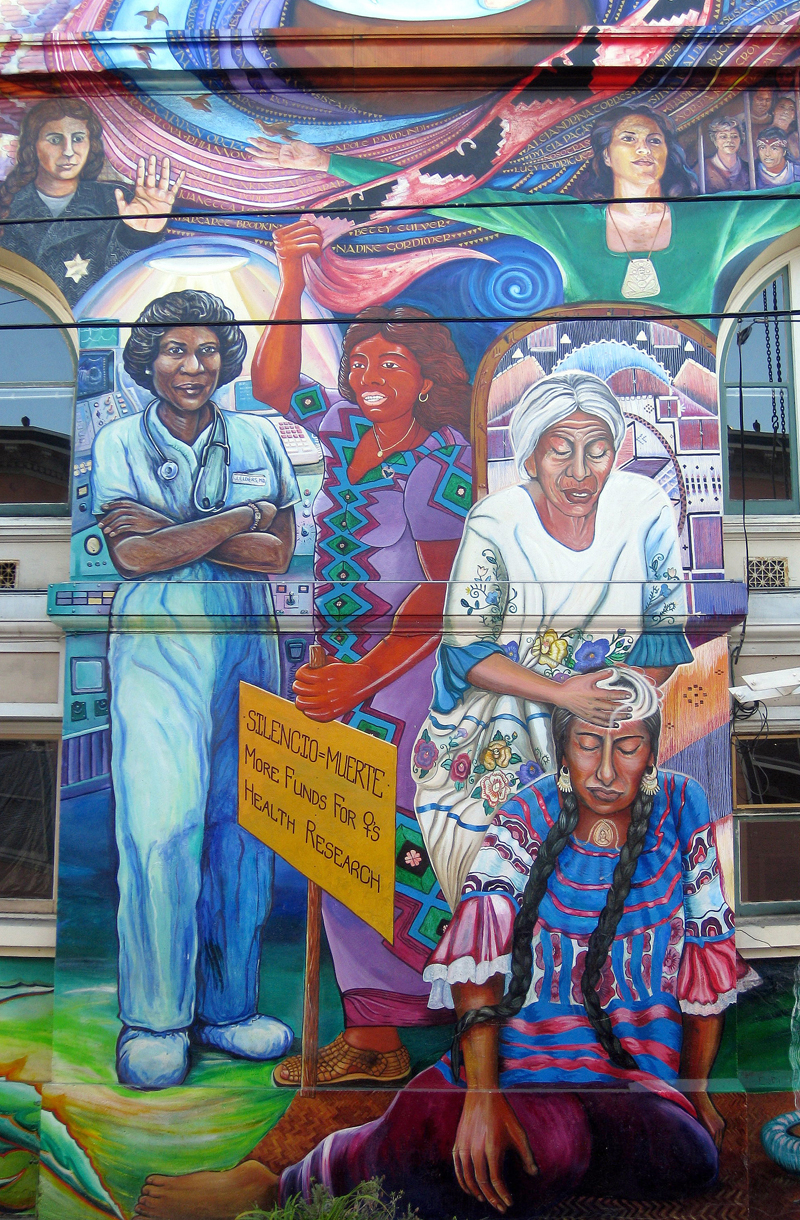 Maestra Peace Mural

Juana Alicia
Women's Building
San Francisco, CA
And this is my prayer, that your love may overflow … having produced the harvest of righteousness that comes through Jesus Christ …
Philippians 1:9a,11a
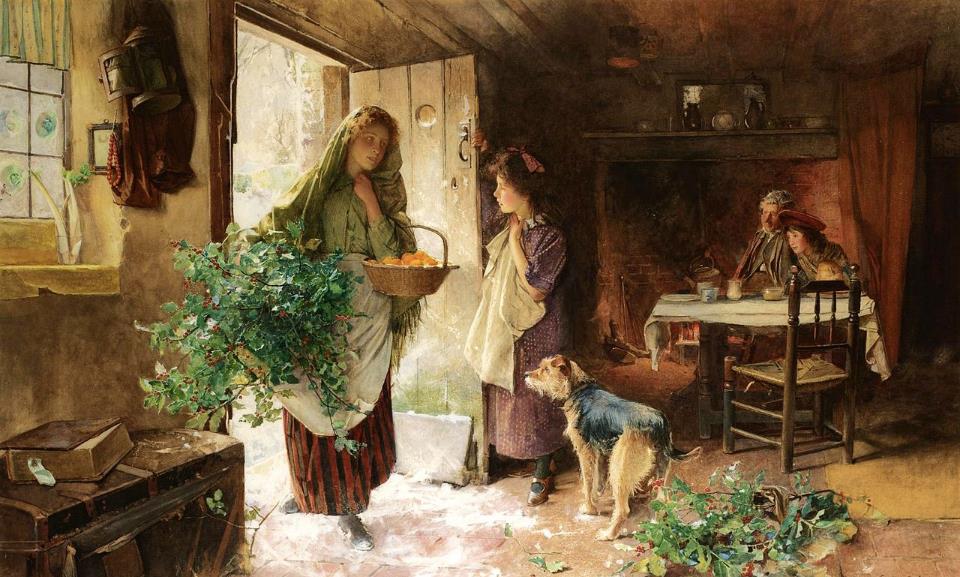 Christmas Eve  --  Carlton Smith, 1901
… the word of God came to John son of Zechariah in the wilderness.
Luke 3:2
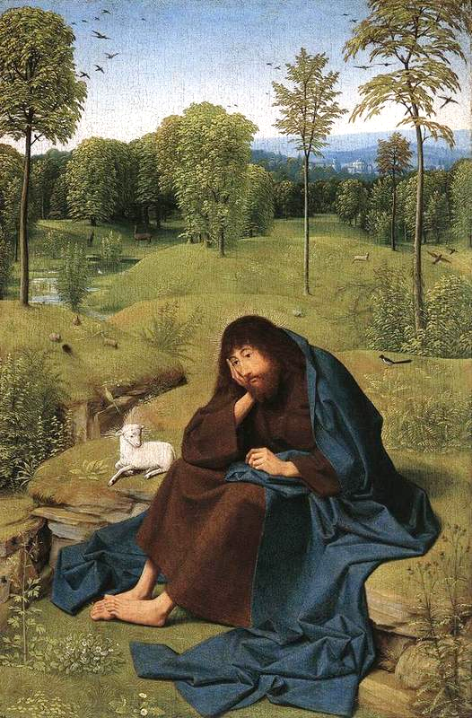 John the Baptist in the Wilderness

Geertgen tot Sint Jans
Gemaldegalerie
Berlin, Germany
He went into all the region around the Jordan, proclaiming a baptism of repentance for the forgiveness of sins,
Luke 3:3
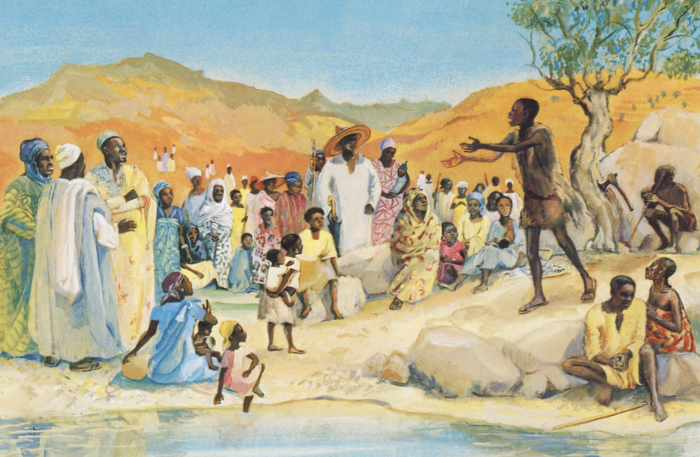 John the Baptist Preaching  --  JESUS MAFA, Cameroon
as it is written … 
"The voice of one crying out in the wilderness: 
'Prepare the way of the Lord, make his paths straight.
Luke 3:4
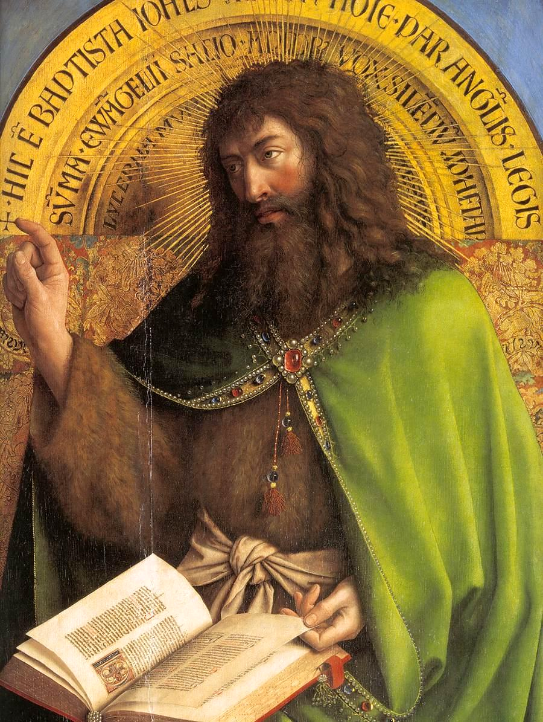 John the Baptist

Jan van Eyck
Ghent Altarpiece
St. Bavo Cathedral
Ghent, Belgium
Every valley shall be filled, 
and every mountain and hill 
    shall be made low, 
and the crooked shall be made straight, 
and the rough ways made smooth;
Luke 3:5
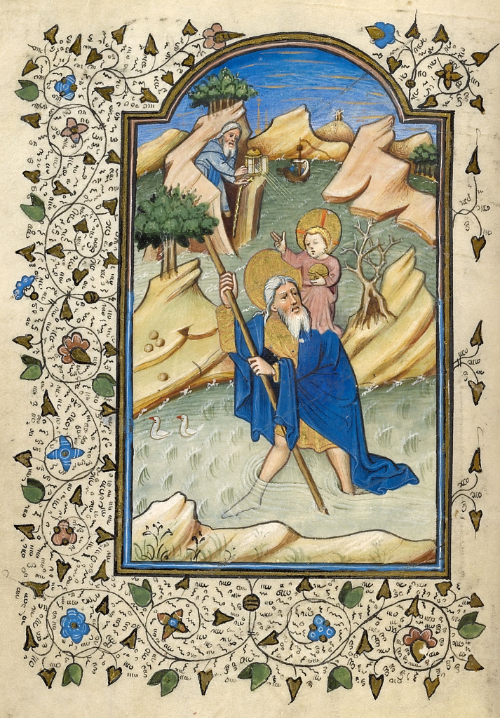 St. Christopher and the Christ Child on the Road of Life

Master of Guillebert de Mets
Morgan Library
New York, NY
and all flesh shall see the salvation of God.'"
Luke 3:6
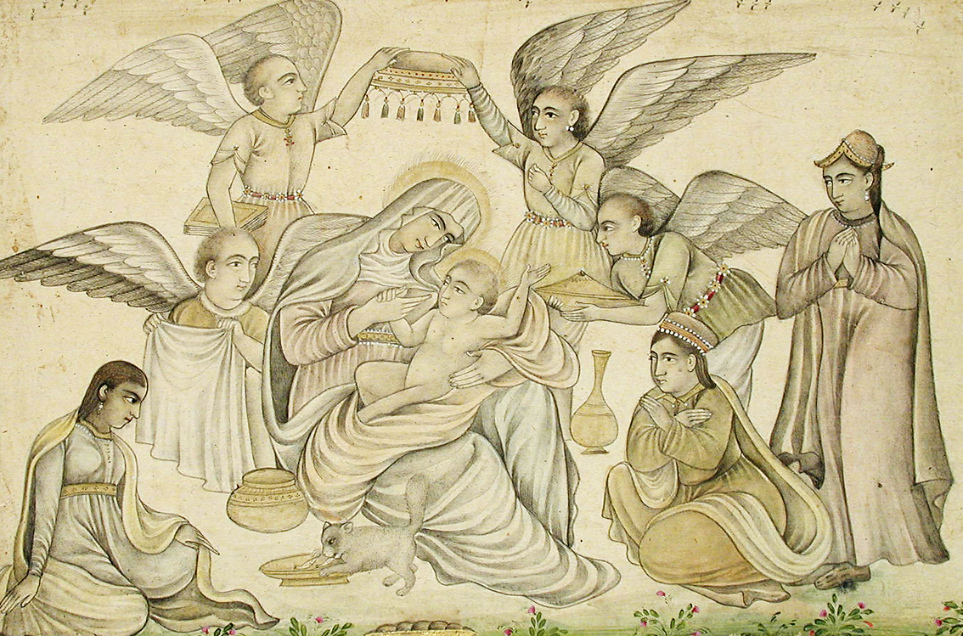 Angels Attend Mary and Jesus  --  India, c. 1665, San Diego Museum of Art, San Diego, CA
Credits
New Revised Standard Version Bible, copyright 1989, Division of Christian Education of the National Council of the Churches of Christ in the United States of America. Used by permission. All rights reserved.

https://commons.wikimedia.org/wiki/File:Schwabach_Stadtkirche_-_Katharinenaltar_Fl%C3%BCgel_4a.jpg
Éditions de l’Emmanuel, https://www.editions-emmanuel.com/contact/
http://diglib.library.vanderbilt.edu/act-imagelink.pl?RC=48280
https://www.flickr.com/photos/genvessel/537858093 - klndonnelly
https://www.flickr.com/photos/wallyg/3922802370
https://commons.wikimedia.org/wiki/File:Carlton_Alfred_Smith_-_Christmas_Eve.jpg
https://commons.wikimedia.org/wiki/File:Geertgen_tot_Sint_Jans_-_John_the_Baptist_in_the_Wilderness_-_WGA08515.jpg
http://diglib.library.vanderbilt.edu/act-imagelink.pl?RC=48386
https://commons.wikimedia.org/wiki/File:Jan_van_Eyck_-_The_Ghent_Altarpiece_-_St_John_the_Baptist_(detail)_-_WGA07634.jpg
https://commons.wikimedia.org/wiki/File:St-Chrisopher-Christ-Child-Ghent-1420-Book-Hours-Master-of-Guillebert-de-Mets.png
https://www.flickr.com/photos/asianartsandiego/4837637537

Additional descriptions can be found at the Art in the Christian Tradition image library, a service of the Vanderbilt Divinity Library, http://diglib.library.vanderbilt.edu/.  All images available via Creative Commons 3.0 License.